2013 Ministry Internship Grant Recipients
 from the Center for Faith and Learning  and the Religion Division
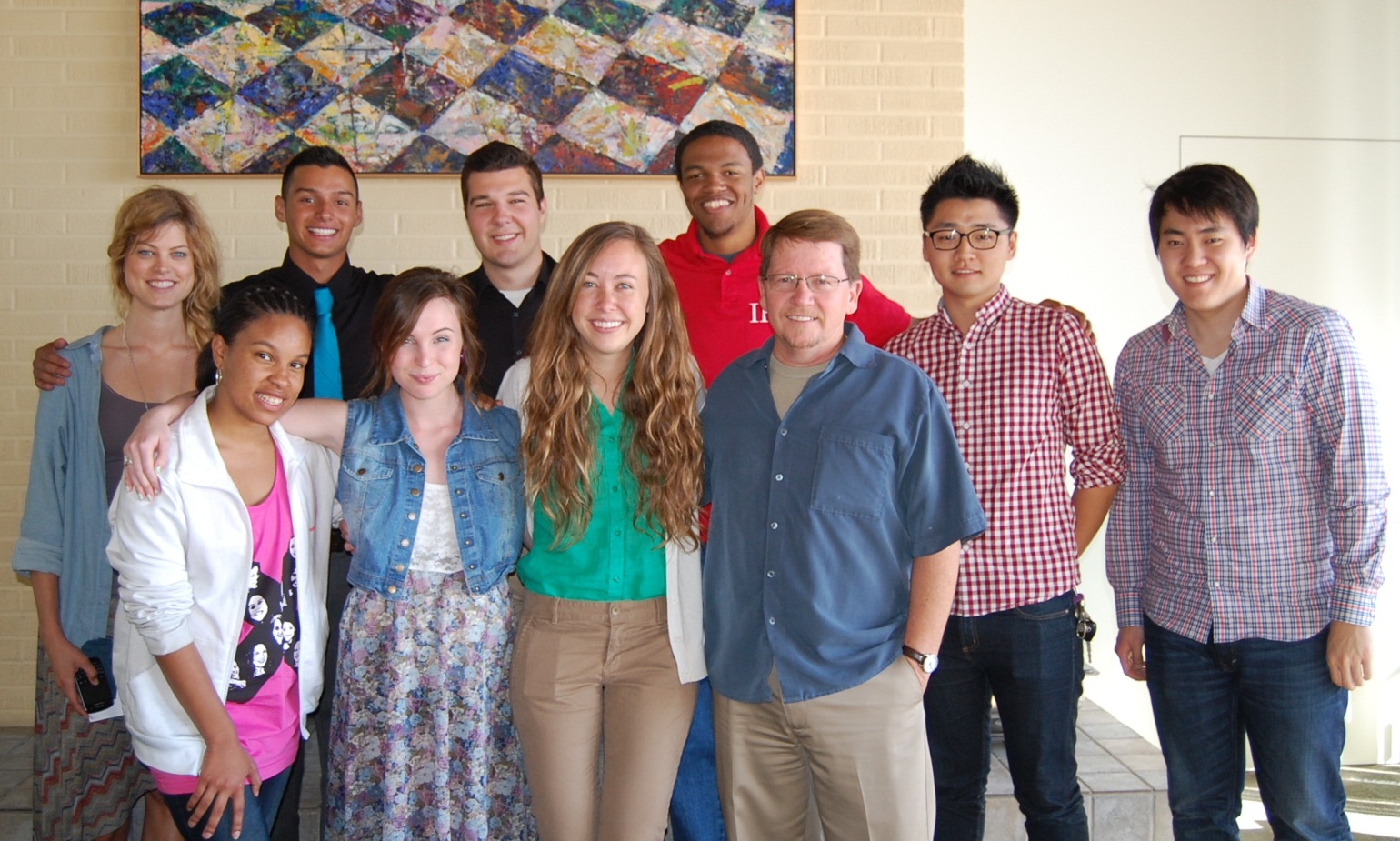 Alexander FisherRecipient of Ministry Internship Grant from the Center for Faith and Learning and Religion Division
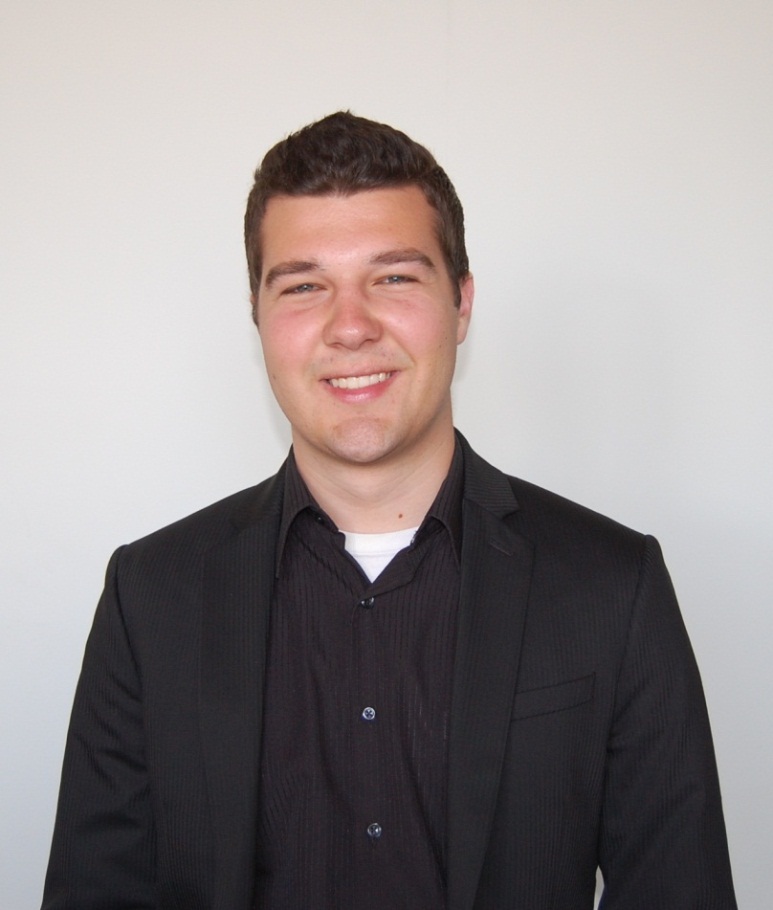 Alexander will be a youth ministry intern for the Westside Church of Christ in Bakersfield, California.
Callie NibeckerRecipient of Ministry Internship Grant from the Center for Faith and Learning and Religion Division
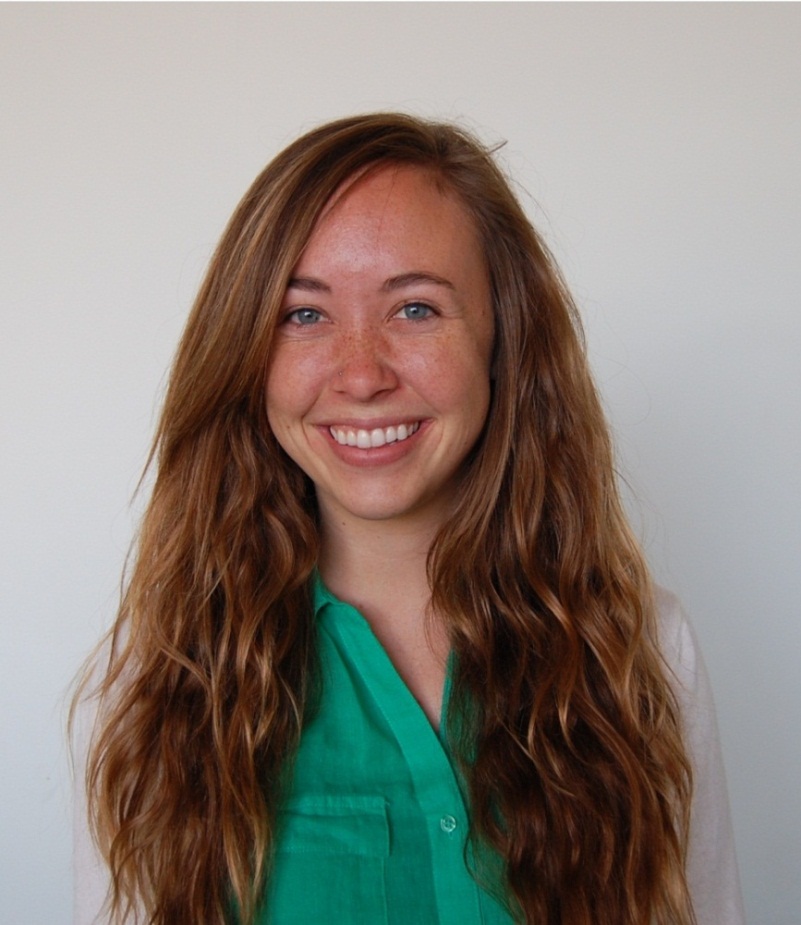 Callie will be a youth ministry intern for the University Church of Christ in Malibu, California.
Calvin Yang Recipient of Ministry Internship Grant from the Center for Faith and Learning and Religion Division
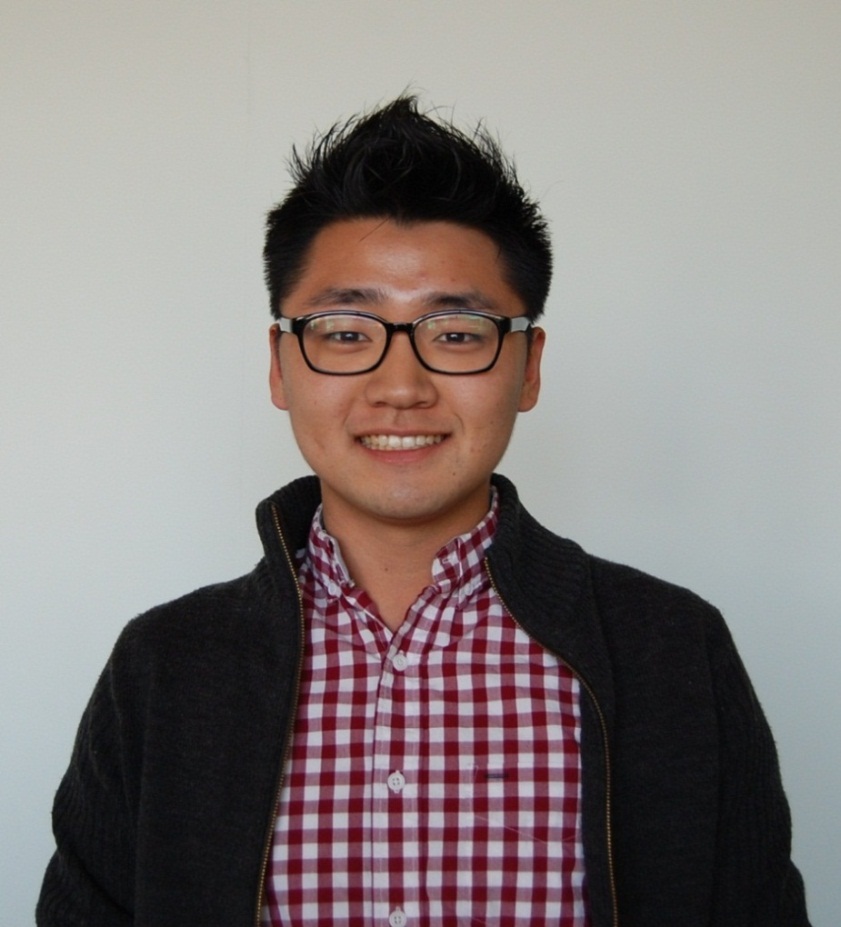 Calvin will be working with Korean-speaking young adults and youth at Los Angeles Open Door Presbyterian Church in Korea Town.
Daniel MattoxRecipient of Ministry Internship Grant from the Center for Faith and Learning and Religion Division
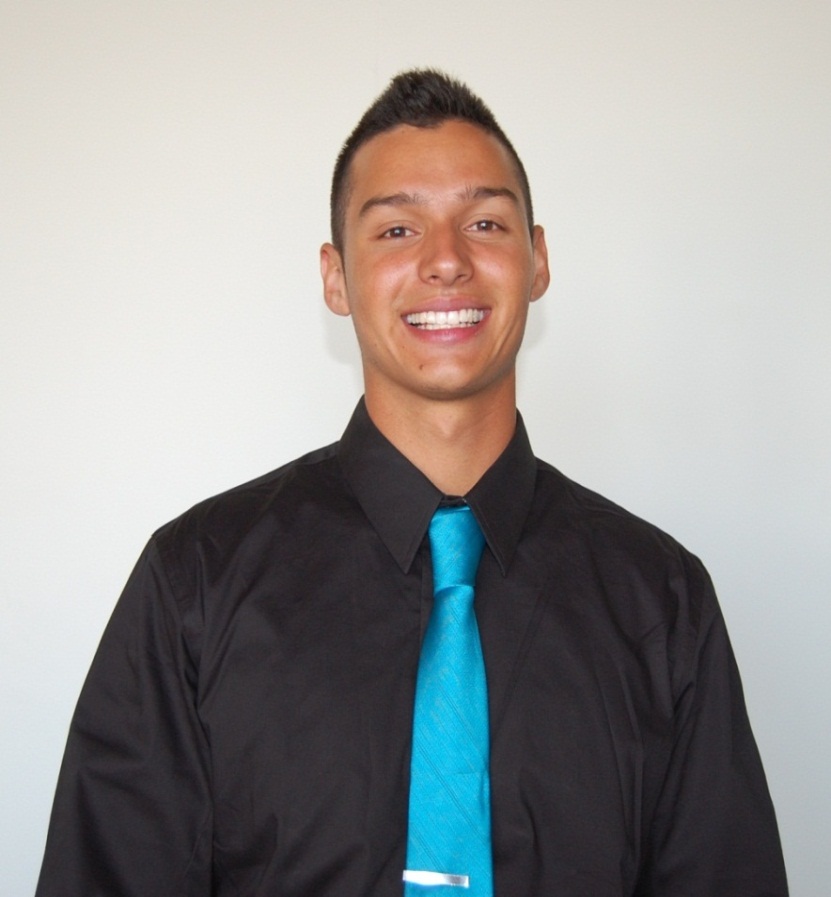 Daniel will be a youth intern for the University Church of Christ in Malibu, California and a young adult and youth intern for the Christ First Church of Covina.
Demi McCoyRecipient of Ministry Internship Grant from the Center for Faith and Learning and Religion Division
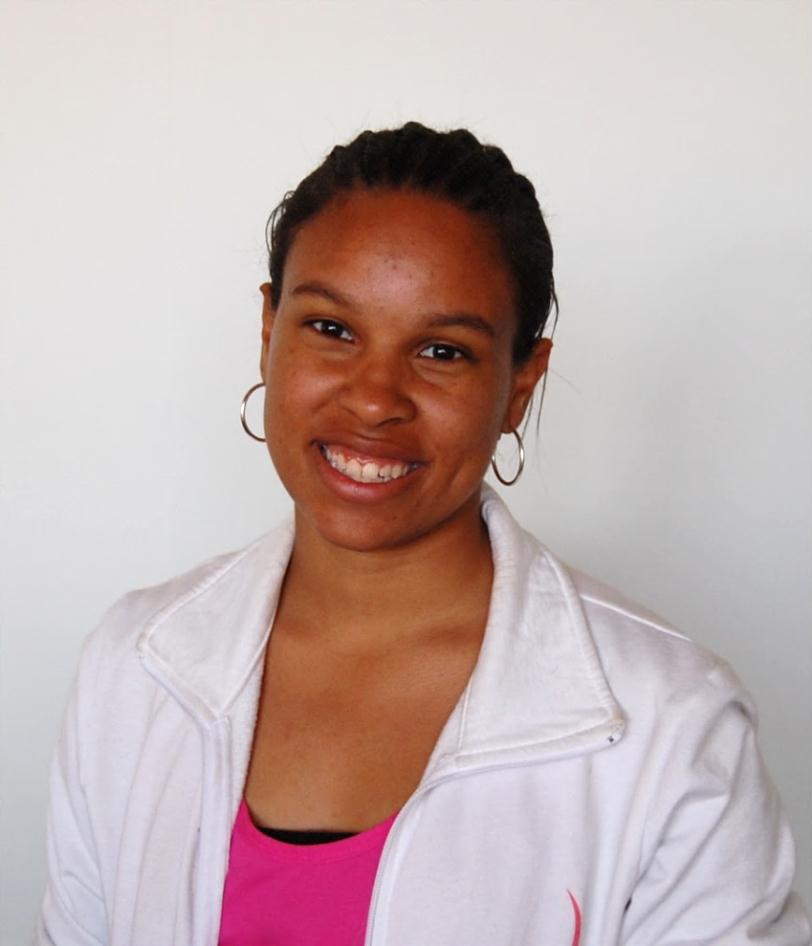 Demi will be working with the White Rainbow Project, a ministry serving widows in India.
Eric KimRecipient of Ministry Internship Grant from the Center for Faith and Learning and Religion Division
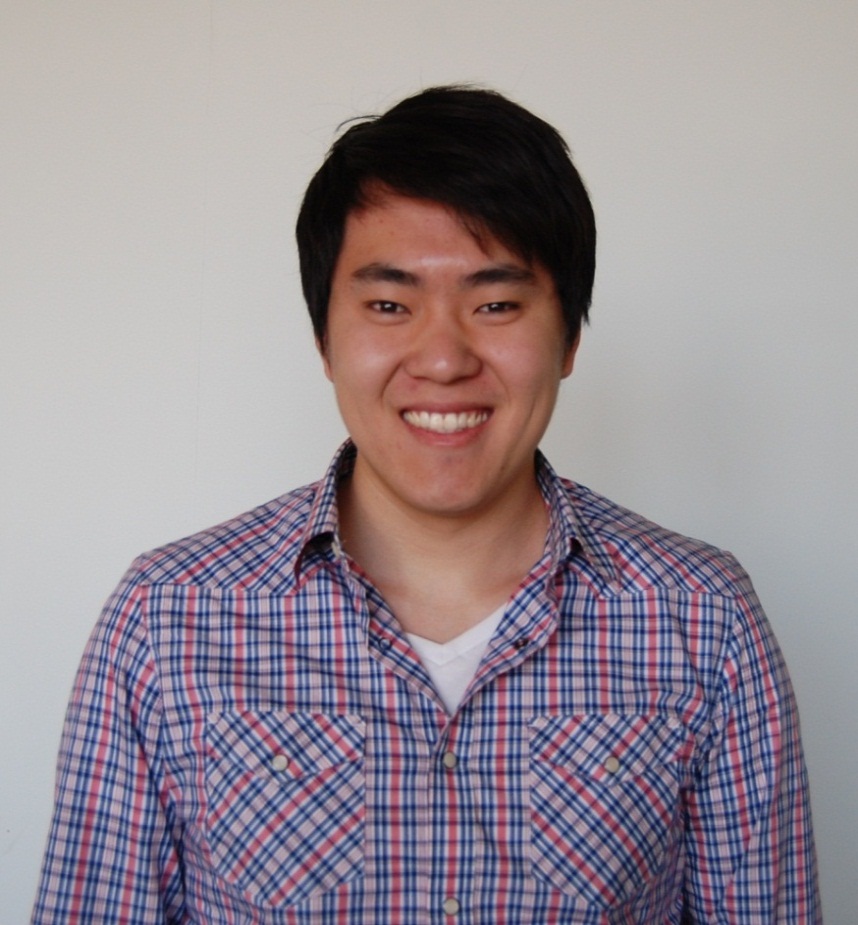 Eric will be working with New York Faith and Justice NPO and  Trinity Grace Church in New York City.
Kacie ScherlerRecipient of Ministry Internship Grant from the Center for Faith and Learning and Religion Division
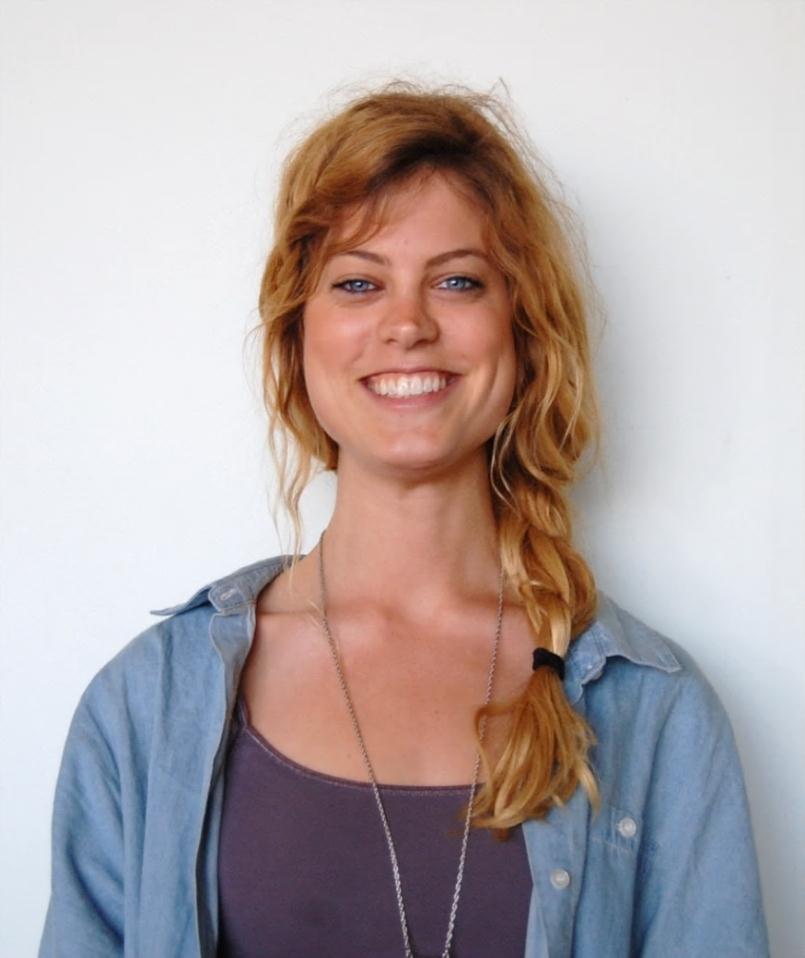 Kacie will be working as a youth ministry intern for the Conejo Valley Church of Christ in Thousand Oaks, California.
Nathaniel TinnerRecipient of Ministry Internship Grant from the Center for Faith and Learning and Religion Division
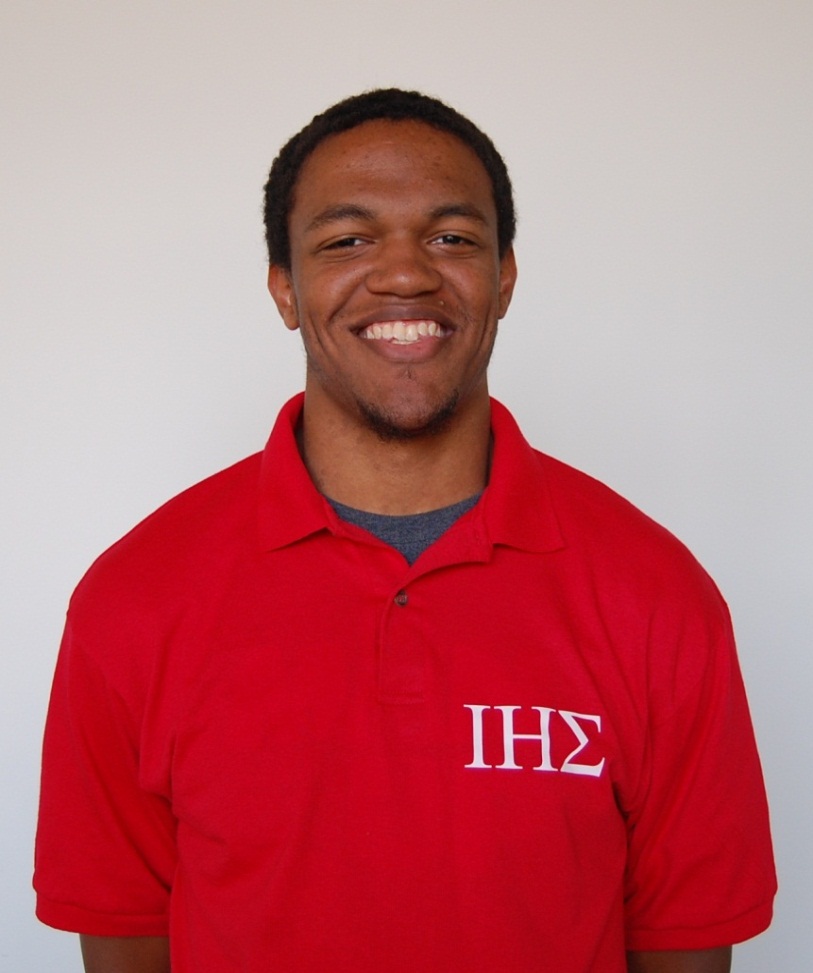 Nathaniel will be a ministry intern for the Malibu Gathering in Malibu, California, helping with the IT, AV, and worship ministries.
Sara LeonardRecipient of Ministry Internship Grant from the Center for Faith and Learning and Religion Division
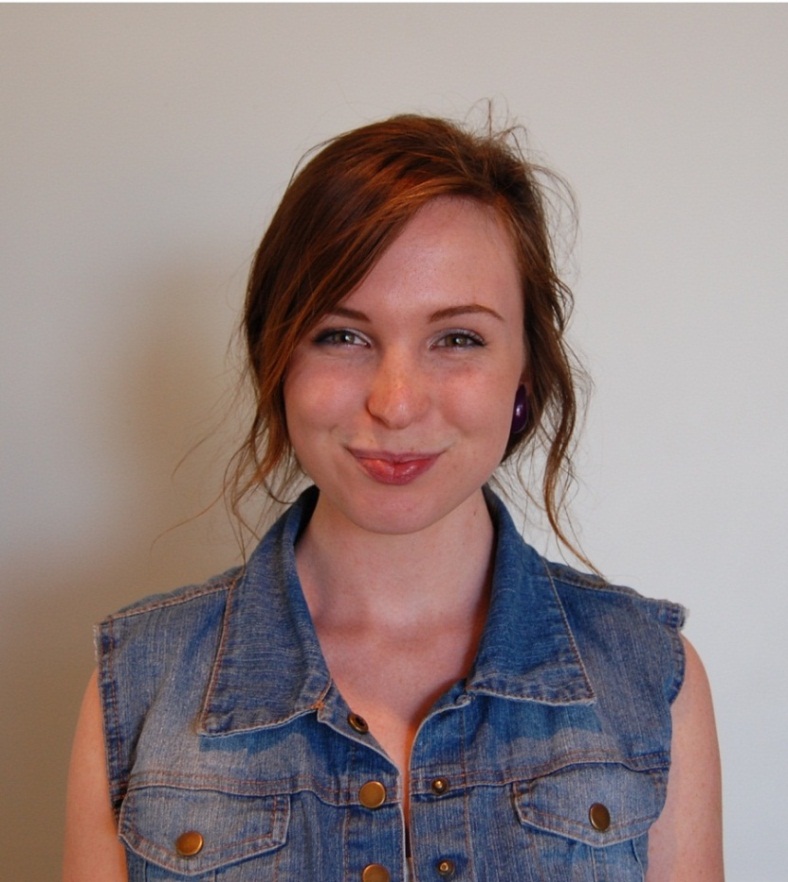 Sara will be a youth ministry intern for the University Church of Christ in Malibu, California.
Shaina KohliRecipient of Ministry Internship Grant from the Center for Faith and Learning and Religion Division
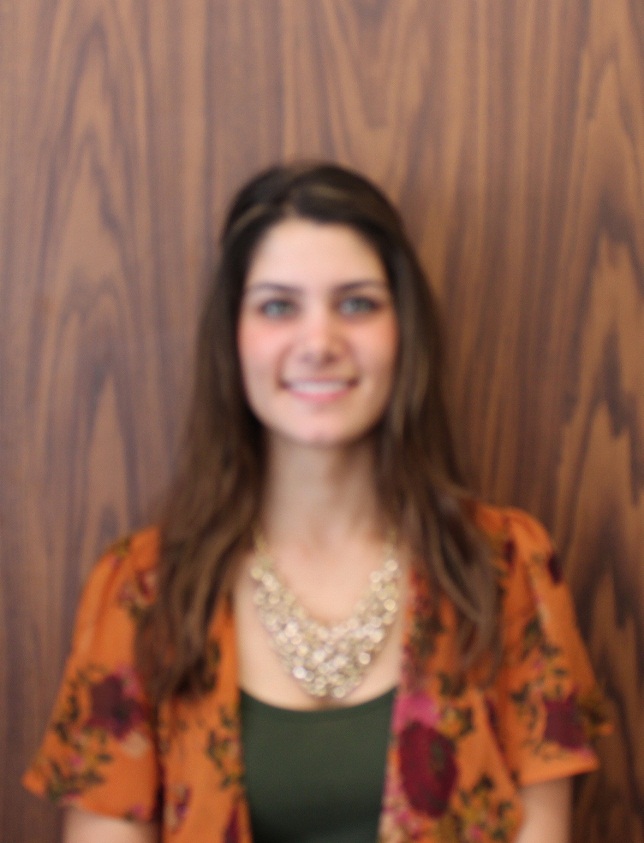 Shaina will be a youth ministry intern for the Hilltop Community Church of Christ in El Segundo, California.